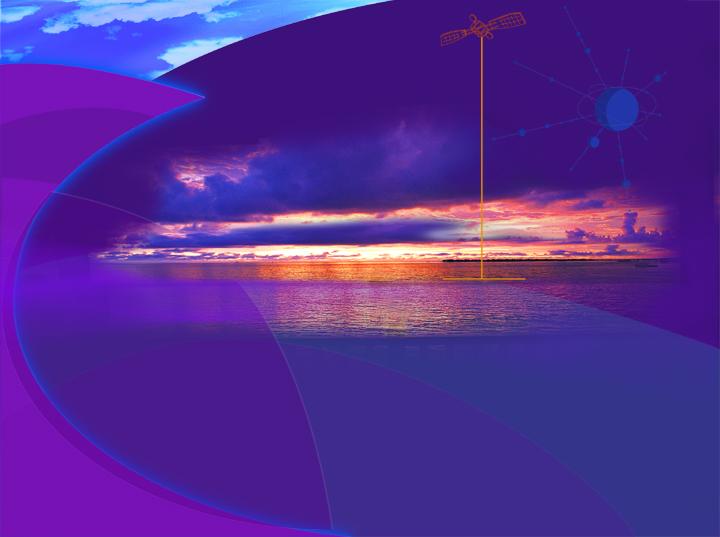 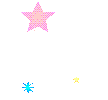 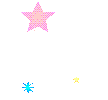 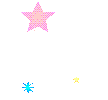 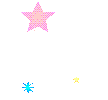 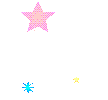 Математика- ақыл-
ойдың әуені
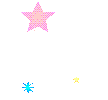 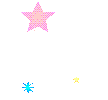 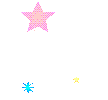 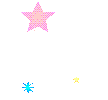 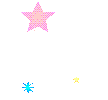 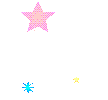 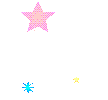 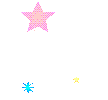 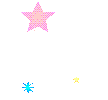 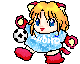 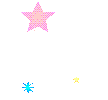 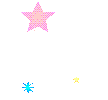 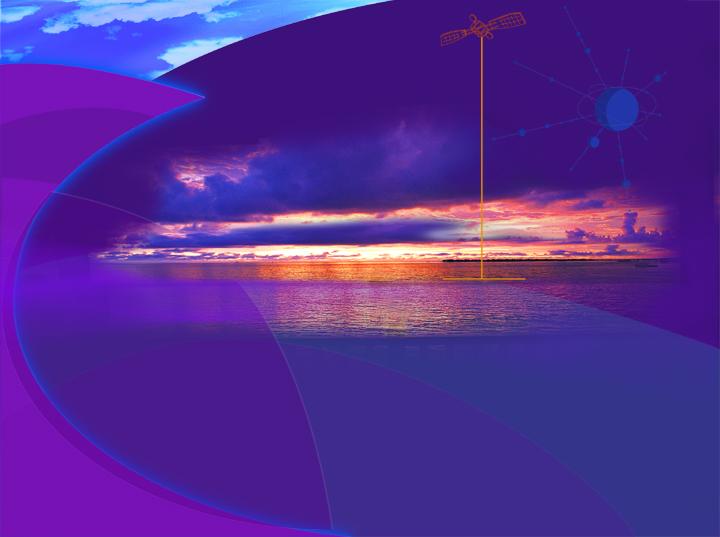 Мақсаты
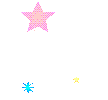 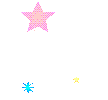 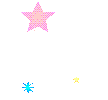 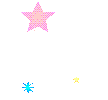 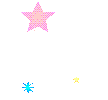 Оқушылардың өз ойларын шапшаң, тұжырымды, жинақы әрі ашық айтуға, ұтымды түрде сөйлей білуге үйрету;
Ұйымдасып, топпен және жеке шығармашылық жұмыстармен айналысуға дағдыландыру;
Оқушыларды бір-бірін сыйлауға, сын көтере білуге тәрбиелеу.
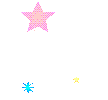 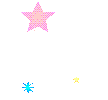 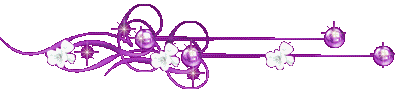 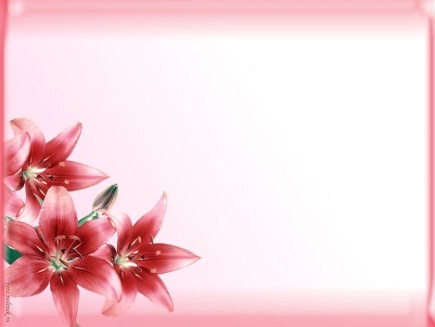 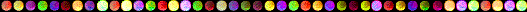 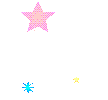 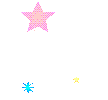 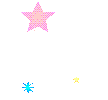 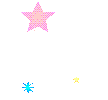 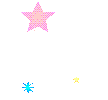 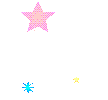 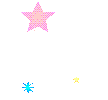 Алғырлар тобы
Тапқырлар тобы
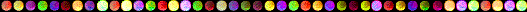 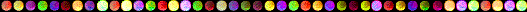 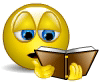 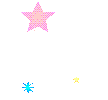 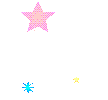 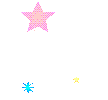 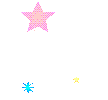 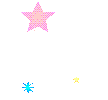 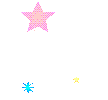 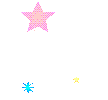 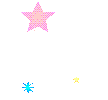 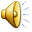 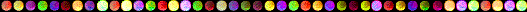 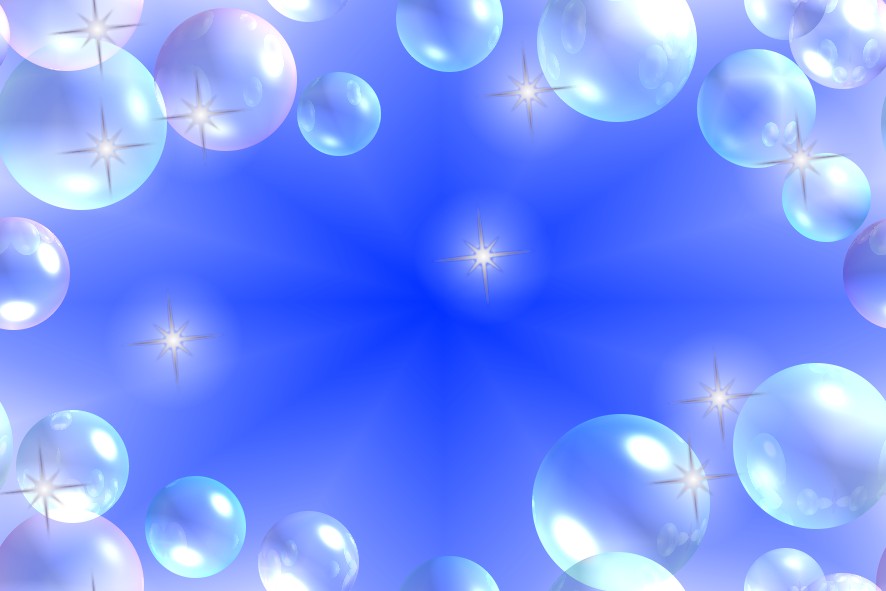 1-сайыс. Есепке кім жүйрік (топқа сұрақ)
2-сайыс. Сандар сыры 
3-сайыс. Ойна да, ойла
4-сайыс. Математикалық терминдер
5-сайыс. Білдік, ойымызға сақтадық!
6-сайыс.Ақын жанды болмасам, математик де болмаған болар едім
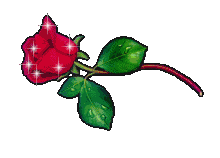 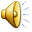 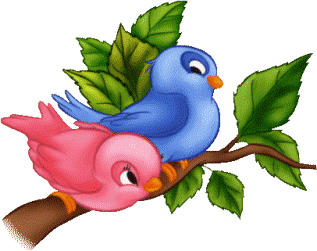 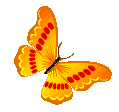 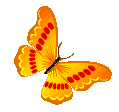 Есепке кім жүйрік
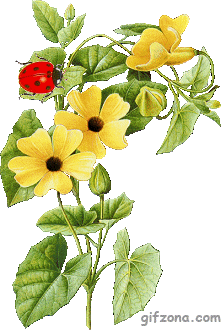 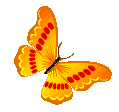 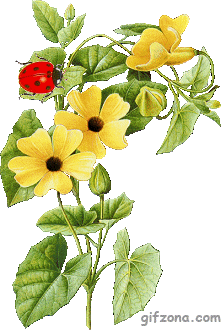 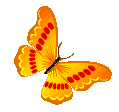 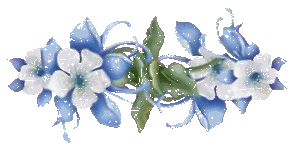 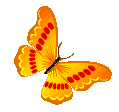 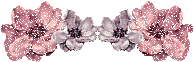 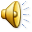 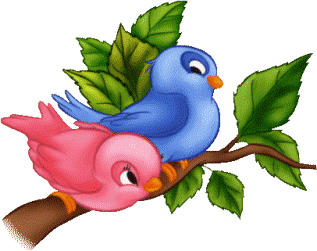 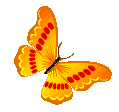 1- сайыс 
 Есепке кім жүйрік. 
6 есеп беріледі. Есептерді шығаруға 2 минут уақыт беріледі. Дұрыс есепке 5 ұпай қойылады.
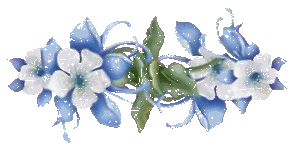 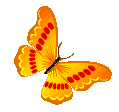 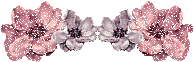 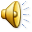 Тапқырлар тобы
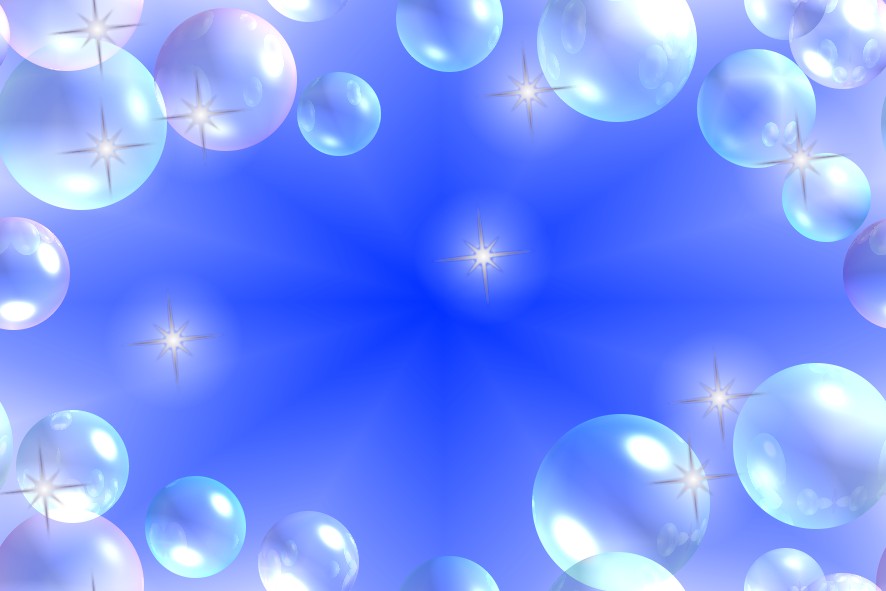 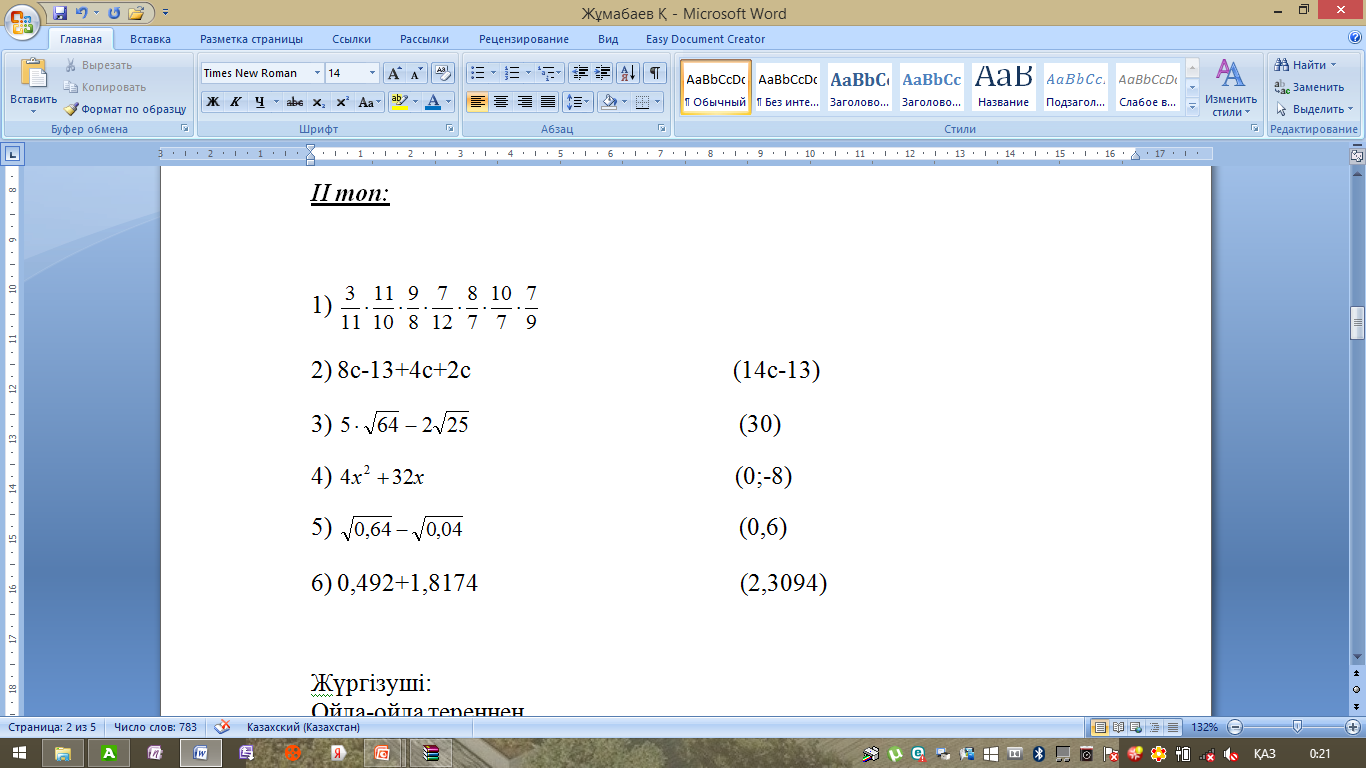 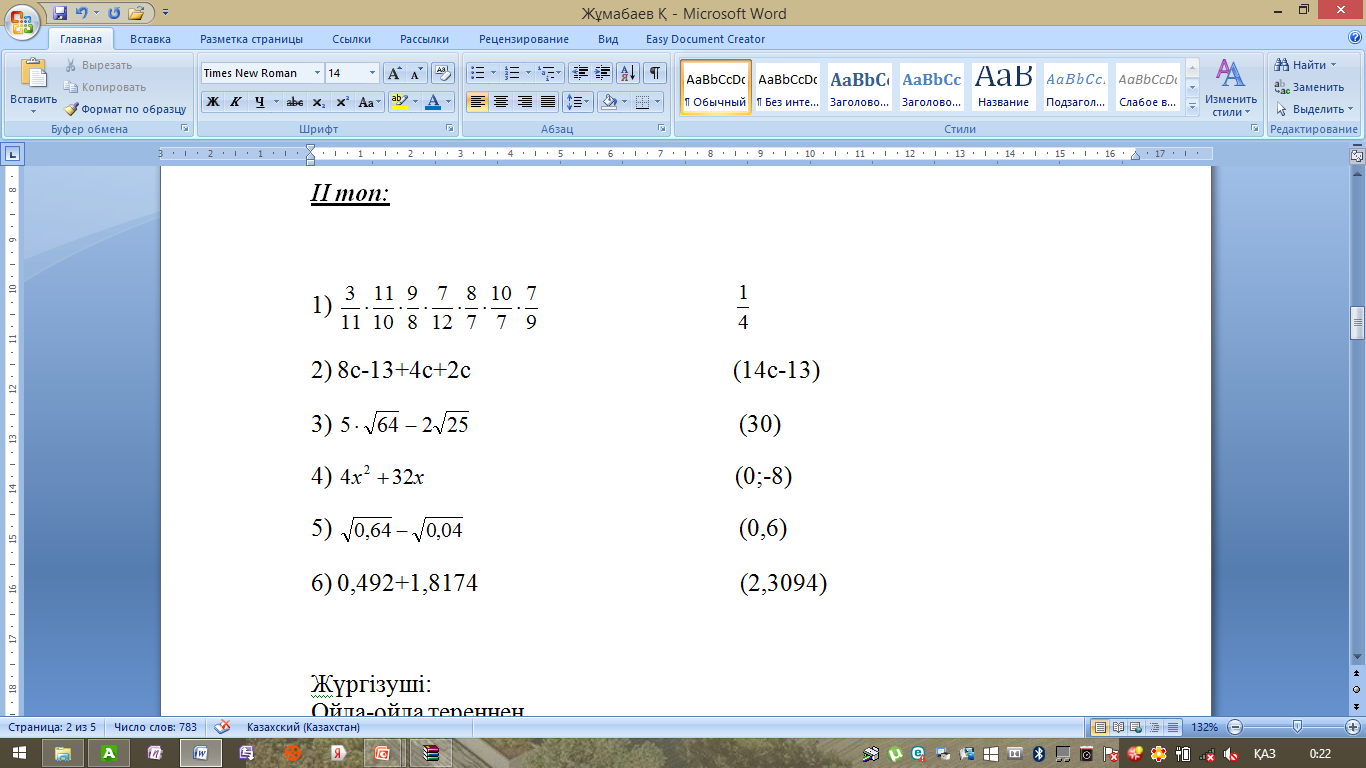 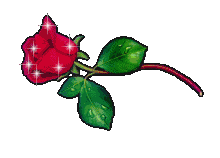 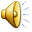 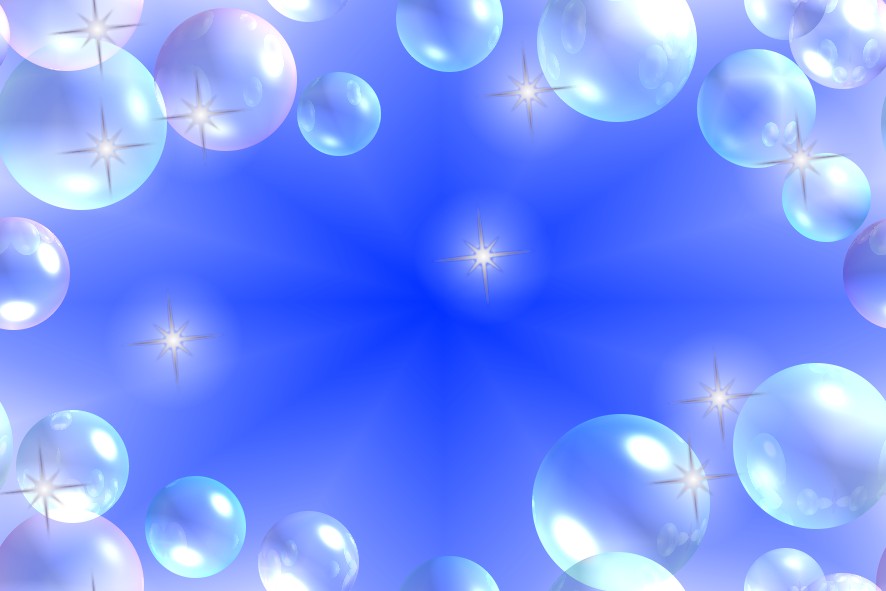 Алғырлар тобы
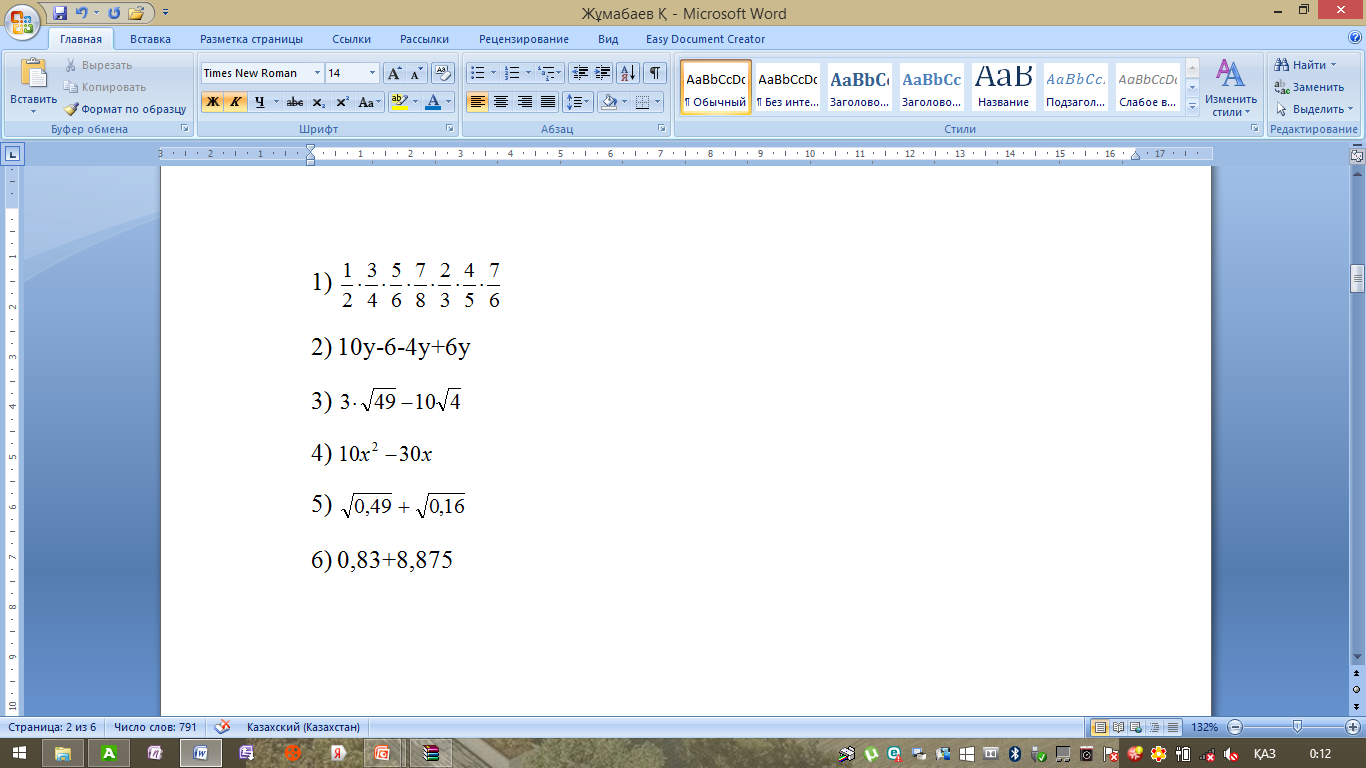 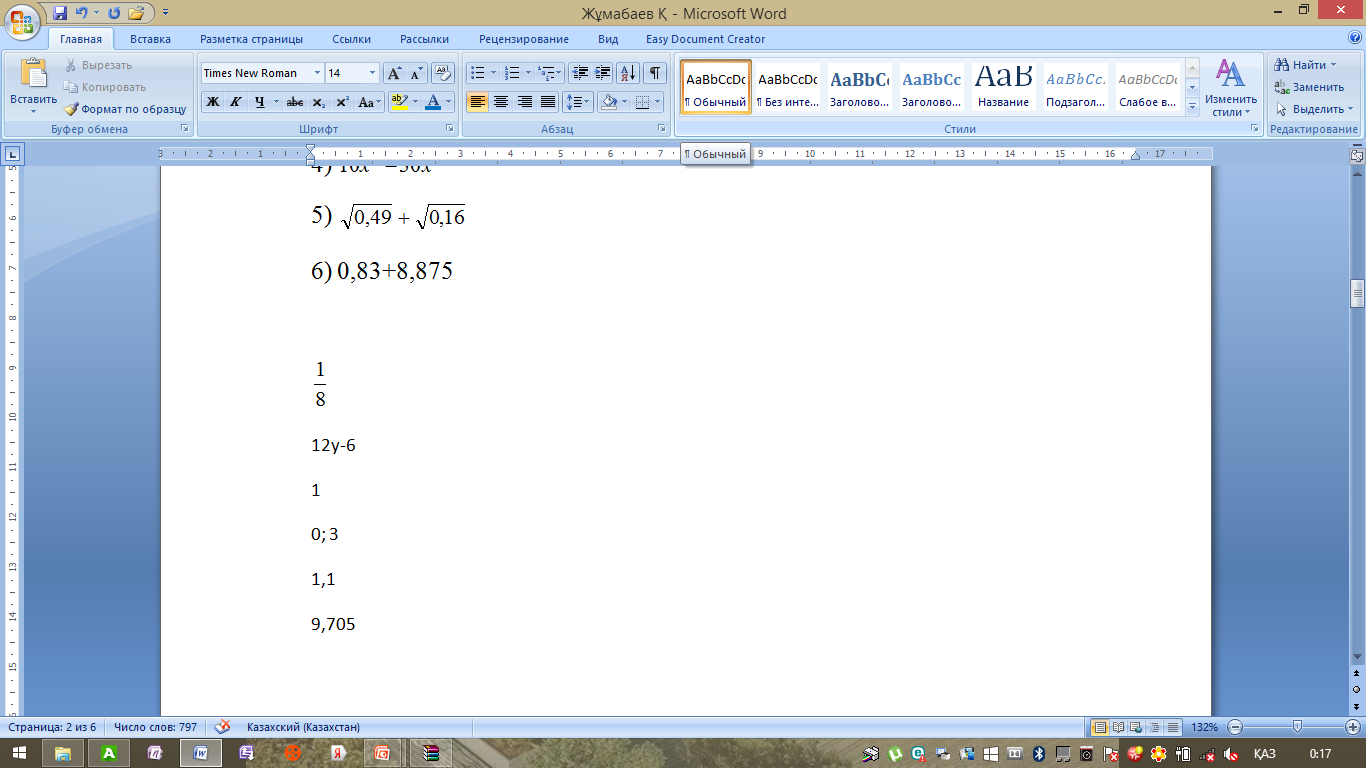 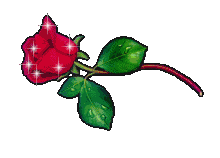 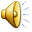 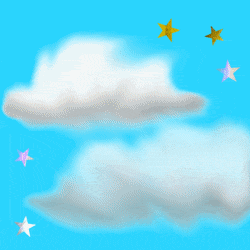 Сандар сыры
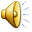 2-сайыс. Сандар сыры. ( 10 ұпай қойылады)
           Шарты бойынша төмендегі цифрограммада  математикалық жұмбақ жасырылған. Цифрларды сөйлетіп, көсемдікке ұмтылып көрелік. Ең басты кілт – әр цифрды қазақ альфавитіндегі әріптердің ретімен дұрыс орналастырып шығу керек.
Жұмбақ
Біз санбыз....
Сызықпыз бөлінген
Математиканы ұқпас адамға
Құбыжық боп көрінген
Дұрыс, бұрыс, аралас,
Ондық болып бөлінген
(бөлшек сан)
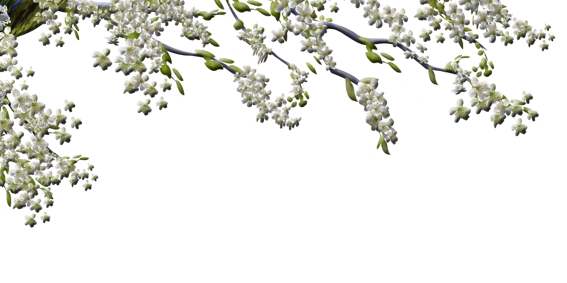 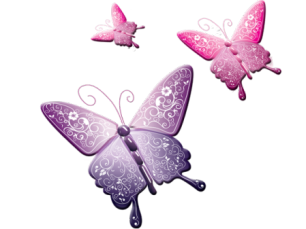 Ойна да, ойла
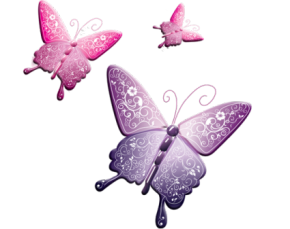 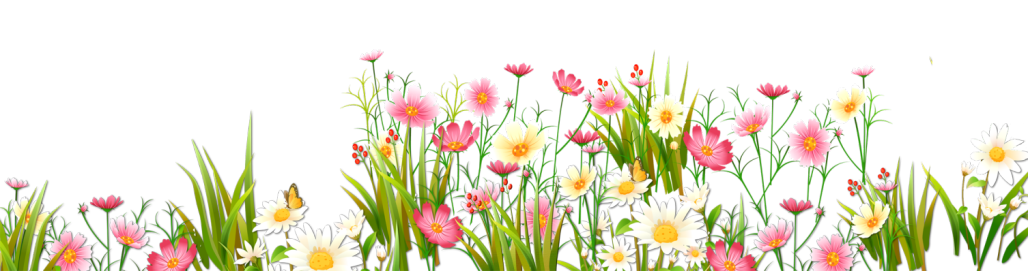 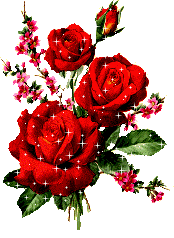 Логикалық сұрақтар
1
2
3
4
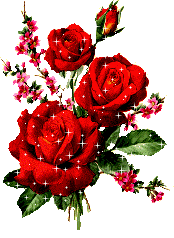 )«Үй иесі мен ұрылар»    
Бір күні Қожаның үйіне ұрылар түспек болады.
Үй иесі мұны сезіп:
-Сапырып-сапырып Сарманға бер,Құйып-құйып Құрманға бер,Есіктегі екеуге бер,Төрдегі төртеуге берӨзің іш те маған бер деген екен.Мұны естіген ұрылар – «Қой мұнымыз болмас. Бұл үй толы кісі болды, әрі бізден екі есе артық екен, кетейік»- деп кетіп қалыпты. Үй иесі тапқырлығымен ұрылардан осылай аман қалыпты.-Сонда  нешеу, ұры қанша?
1
«Үй иесі мен ұрылар»    
Бір күні Қожаның үйіне ұрылар түспек болады.
Үй иесі мұны сезіп:
-Сапырып-сапырып Сарманға бер,Құйып-құйып Құрманға бер,Есіктегі екеуге бер,Төрдегі төртеуге берӨзің іш те маған бер деген екен.Мұны естіген ұрылар – «Қой мұнымыз болмас. 
Бұл үй толы кісі болды, әрі бізден екі есе артық екен,
 кетейік»- деп кетіп қалыпты. Үй иесі тапқырлығымен
 ұрылардан осылай аман қалыпты.-Сонда  үйде неше кісі, ұры қанша?
(10 адам, 5ұры)
2
«Күлшеқыз»    
Күлшеқызға өгей шешесі «45 бұршақты үш ыдысқа бөліп, екеуіне бірдей, үшіншісіне 2 есе аз сал» деп тапсырма берді. Күлшеқызға бұршақтарды дұрыс бөлуге көмектесіңдер.
Жауабы: (9+18+18)
3
«Шаштараз »    
Таныс емес қалаға келген математик шашын алмақшы болды. Қалада екі ғана шаштараз бар, әрқайсысының өз орны бар. Біреуіне кіріп, ол оның орны лас екенін көріп, шебердің алқам-салқам киімін көріп, шашы қалай болса солай алынғанын байқады. Ал екіншісінде тап-таза, иесі мұнтаздай таза және шашы тамаша алынған екенін байқады. Аз уақыт ойланып, математик бірінші шаштаразға барды. -Неге?
Жауабы: (қалада екі ғана шаштараз болғандықтан әрқайсысы да бірін-бірі қырқады. Демек, біріншісі – жақсы шаштараз)
4
«Бір мая шөп»    
Бір мая шөпті жылқы 1 айдың ішінде жейді, ал ешкі 2 ай, қой 2 ай жейді. Үшеуі қосылып бір мая шөпті қашан бітіреді?
Жауабы: (Жарты айдың ішінде)
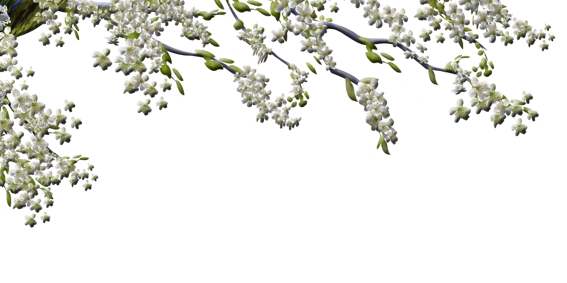 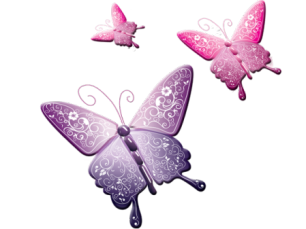 Математикалық
терминдер
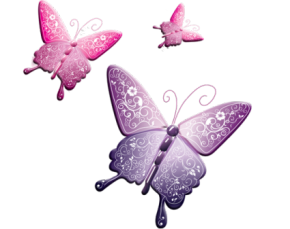 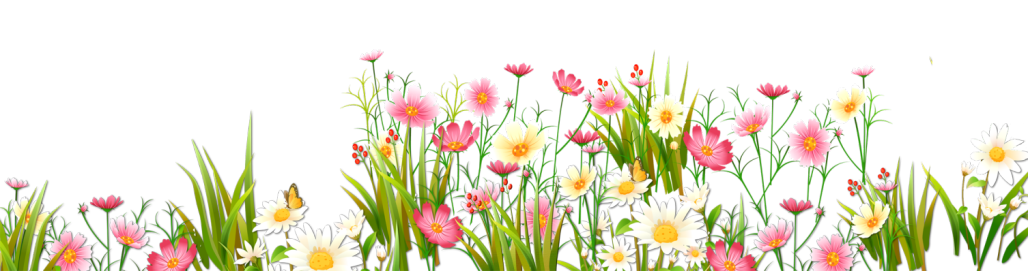 4-сайыс. Математикалык терминдер. ( топбасшылар сайысы)    Әр сөзге 1 ұпайдан қойылады)   
Бұл бөлімнің шарты бойынша әр топбасшыға бір әріптен таңдауға мүмкіндік беріледі. 2 минутта берілген әріптерден басталатын математикалық терминдерді жазу керек.
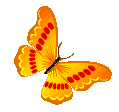 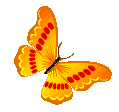 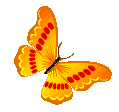 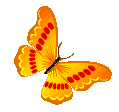 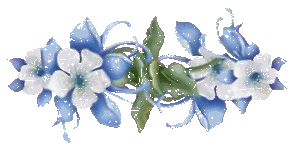 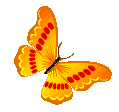 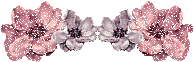 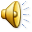 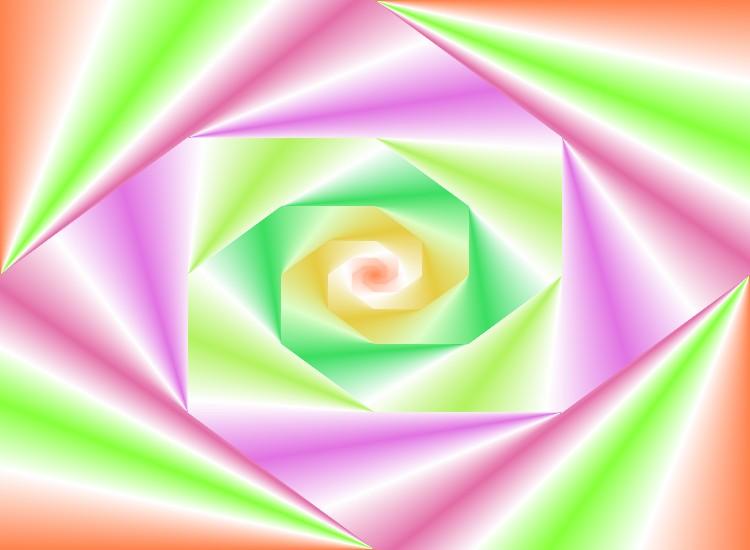 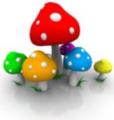 Білдік, ойымызға
       сақтадық!
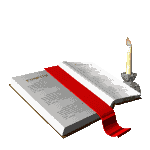 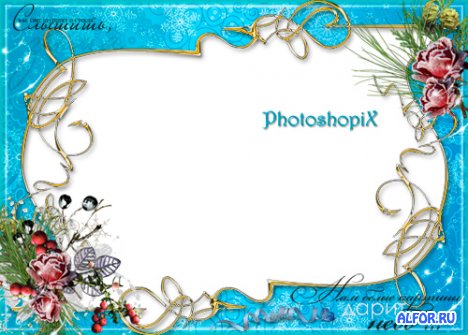 5-сайыс. Білдік, ойымызға сақтадық! 
Мақал-мәтелдерде жасырылған сандарды тауып, үш тілде  жылдам, әрі дұрыс аударған топ  5  ұпайға ие болады.
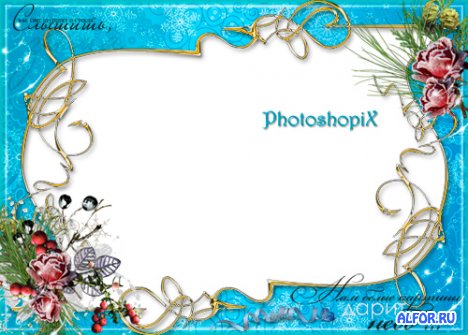 (Бір –один- one)
***** түйір дәнде,
 ***** тамшы тер бар.
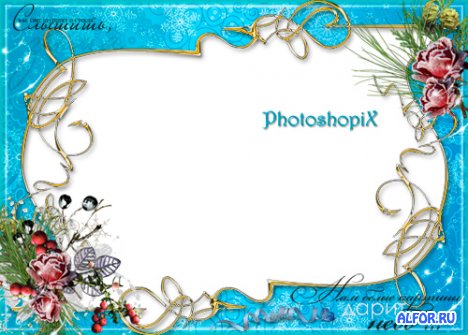 (жиырма бес- двадцать пять-twenty five)
2. Болар бала бесігінде баспын дейді
Болмас бала ***** жаспын дейді.
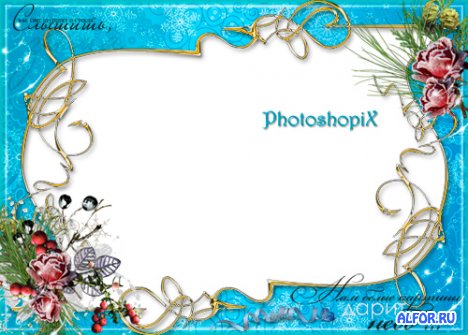 (Екі-два-two)
3. *** жақсы қас болмас, *** жаман дос болмас.
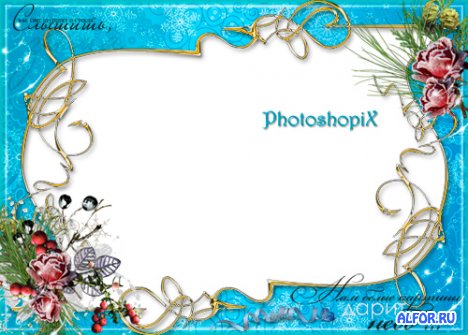 (Бес-пять-five)
4. *** бармақ жиылса, жұдырық болады.
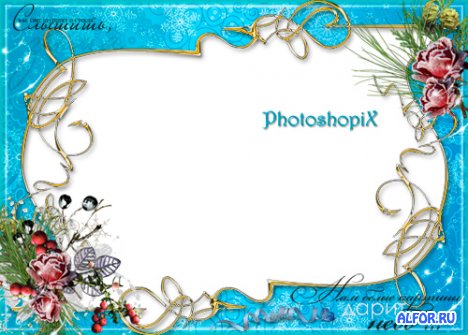 (Отыз-тридцать-thirty)
5. **** тістен шыққан сөз, **** рулы елге тарайды
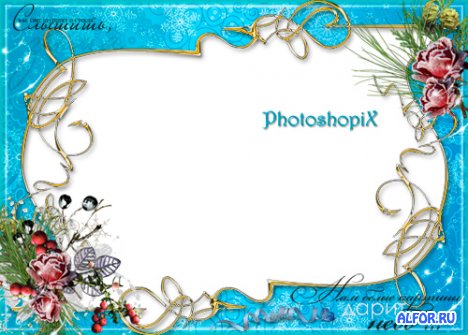 (Мың-тысяча-thousand)
6. Досыңның *** болғанына мақтан, дұшпаның жалғыз болса да сақтан.
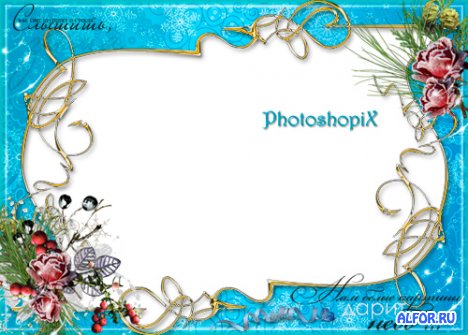 (Алты-шесть-six, жеті-семь-seven)
7. *** аға бірігіп әке болмас, *** жеңге бірігіп, ана болмас.
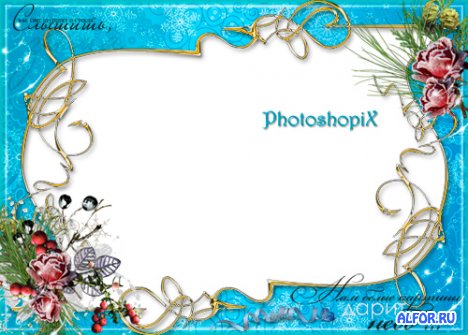 (жеті-семь-seven)
8. Жақсыны **** жыл жетелесең, адам болады,
Жаманды  **** жыл жетелесең, надан болады.
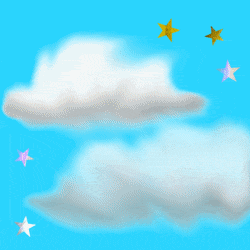 Ақын жанды болмасам, математик де болмаған болар едім
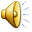 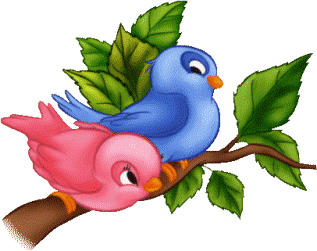 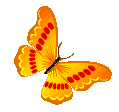 6-сайыс. Ақын жанды болмасам,
 математик де болмаған болар 
едім
 (Өлең жолдарын жалғастыру 
1 ден 10 дейінгі ұпай)
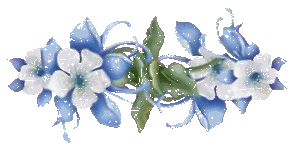 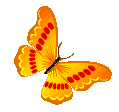 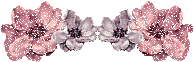 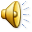 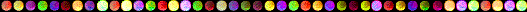 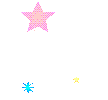 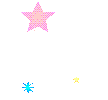 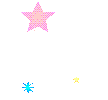 Алғырлар тобы
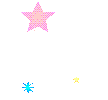 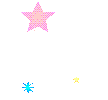 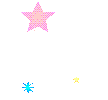 5 жерде бесім 25,
Математика мен тарих бір емес.
………………………………………………
………………………………………………
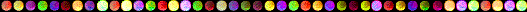 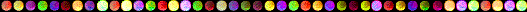 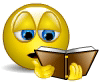 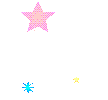 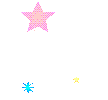 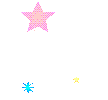 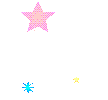 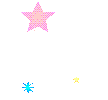 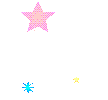 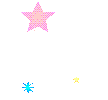 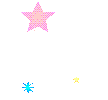 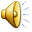 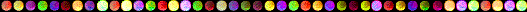 Мен шығамын деп ерледі,
Қол көтеріп Есепгүл.
……………………………………………..
……………………………………………..
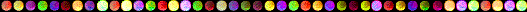 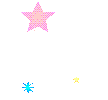 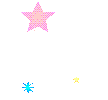 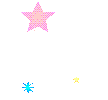 Тапқырлар тобы
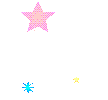 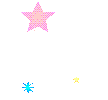 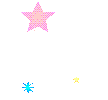 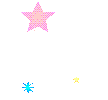 Мен шығамын деп ерледі,
Қол көтеріп Есепгүл.
……………………………………………..
………………………………
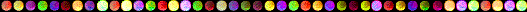 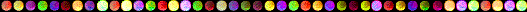 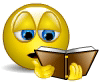 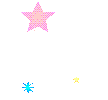 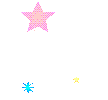 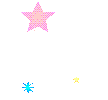 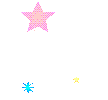 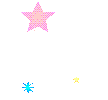 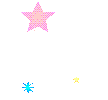 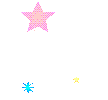 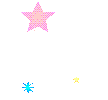 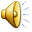 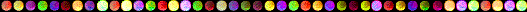 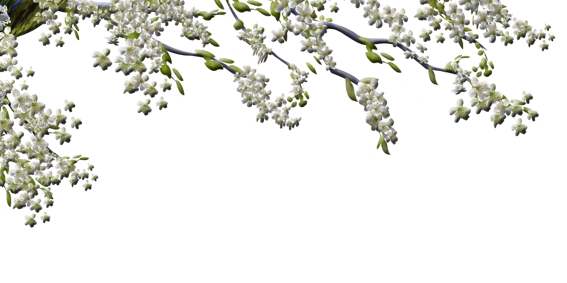 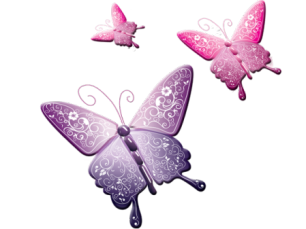 Біз сіздермен қоштаспаймыз,
Алда әлі асулар бар.
Биіктерді бағындырып,
Асулардан асыңыздар!
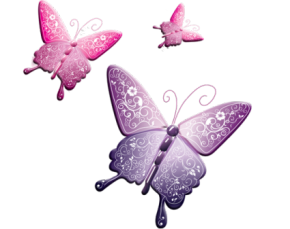 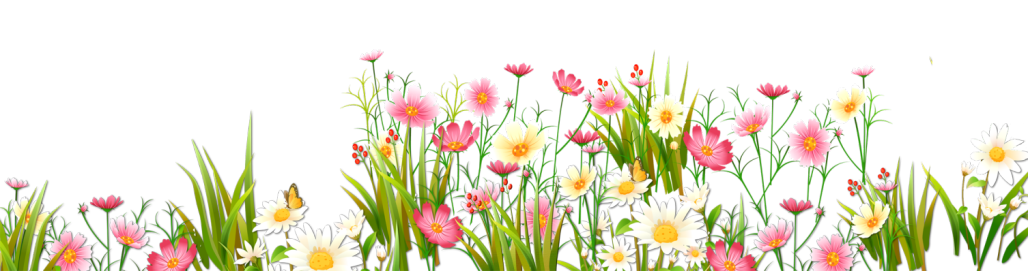 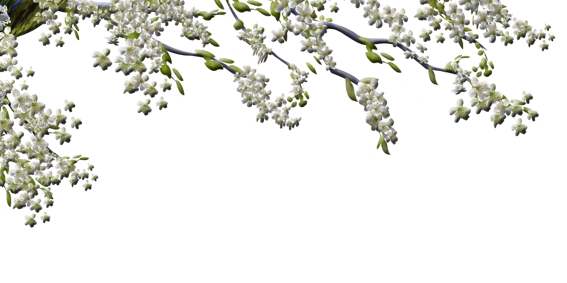 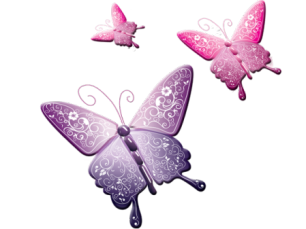 Бүгінгі сайысымыздың 
жеңімпаздарын құттықтаймыз!
Жеңістеріңіз
құтты болсын!
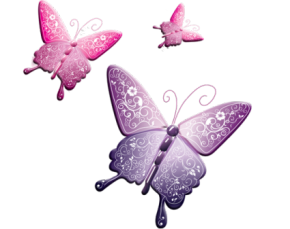 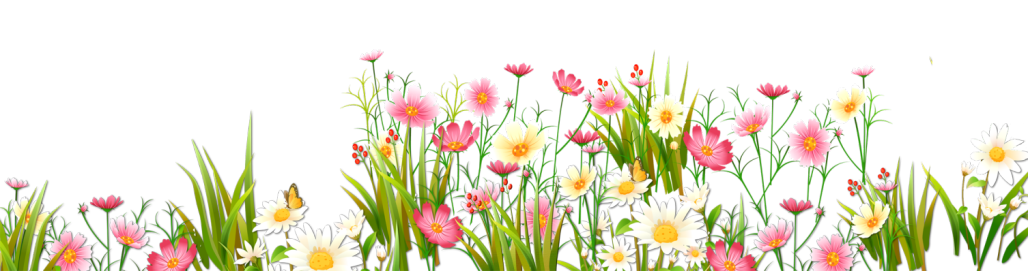 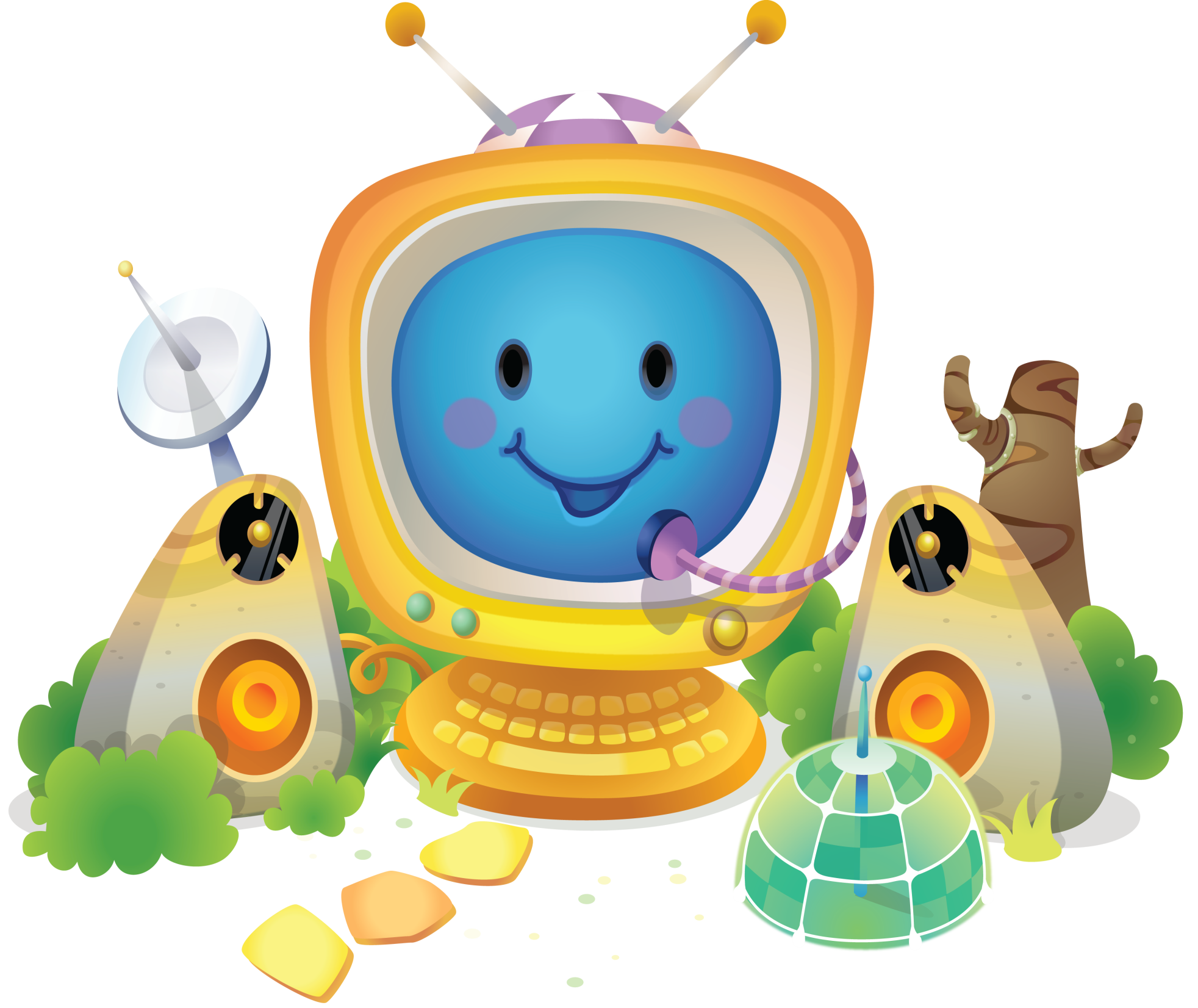 Жарайсыңдар!
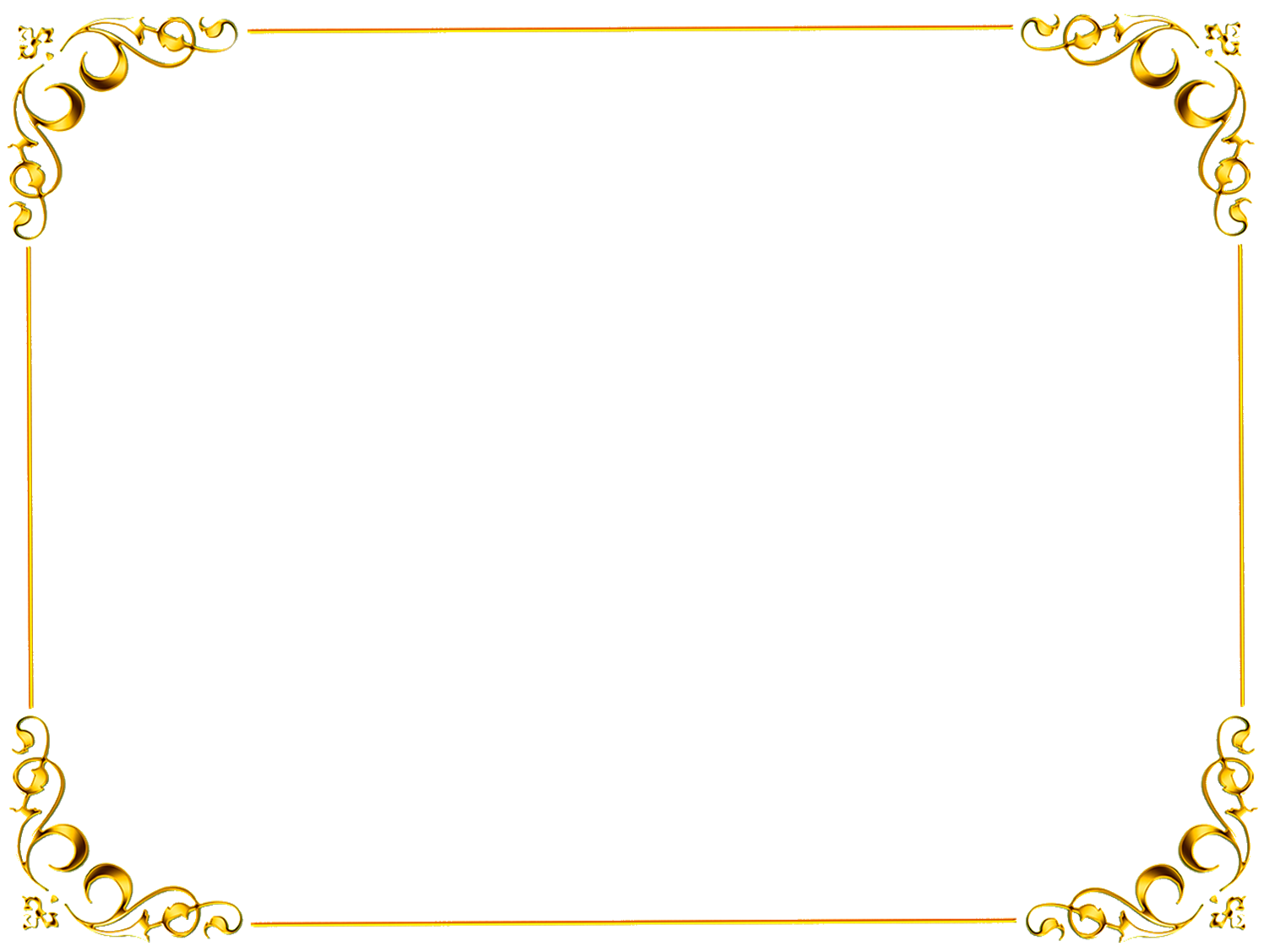 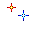 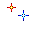 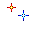 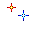 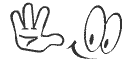 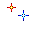 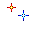 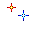 С а у  б о л ы ң ы з д а р !
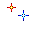 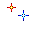 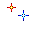 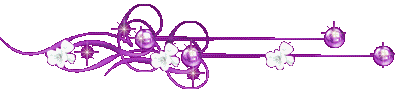 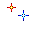 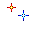 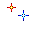 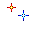